New Spin on Double Crop Soybeans
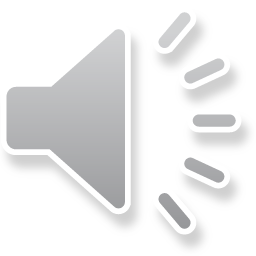 The Standard for Double Crop Soybeans
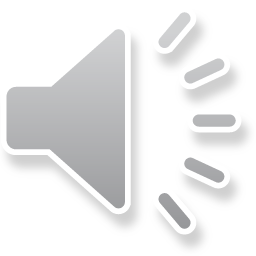 Planting Greeninto a mix
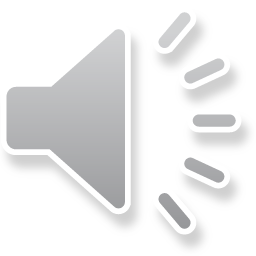 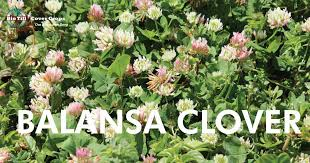 Nitrogen Source
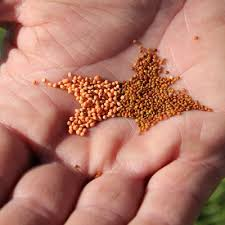 Excellent Companion Crop
100 lbs. of N per acre
2-4D will terminate 
Mixed with wheat seed 1:1
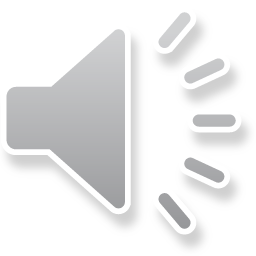 What if?
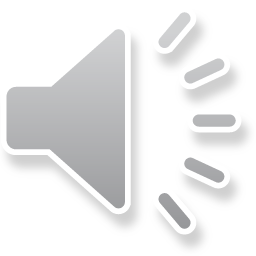 How do We Make it Work Here
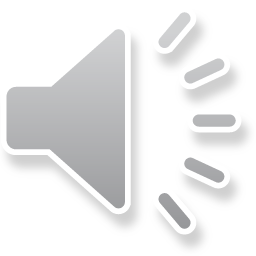